АЛГЕБРА
9 класс
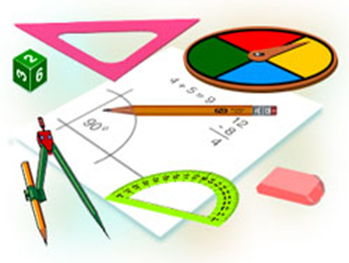 ТЕМА:
РЕШЕНИЕ ПРАКТИЧЕСКИХ ЗАДАЧ
ПРОВЕРКА САМОСТОЯТЕЛЬНОЙ РАБОТЫ
ПРОВЕРКА САМОСТОЯТЕЛЬНОЙ РАБОТЫ
РЕШЕНИЕ ПРАКТИЧЕСКИХ ЗАДАЧ
РЕШЕНИЕ ПРАКТИЧЕСКИХ ЗАДАЧ
РЕШЕНИЕ ПРАКТИЧЕСКИХ ЗАДАЧ
РЕШЕНИЕ ПРАКТИЧЕСКИХ ЗАДАЧ
РЕШЕНИЕ ПРАКТИЧЕСКИХ ЗАДАЧ
РЕШЕНИЕ ПРАКТИЧЕСКИХ ЗАДАЧ
Ответ: 10 часов и 15 часов, если грузоподъёмность машин разная; 12 часов и 12 часов, если их грузоподъёмности одинаковы
РЕШЕНИЕ ПРАКТИЧЕСКИХ ЗАДАЧ
Задача. В первом зрительном зале 420 мест, а во втором  480. Во втором зале на 5 рядов меньше, чем               в первом, но в каждом ряду на 10 мест больше, чем                в каждом ряду первого зала. Сколько мест в ряду                    в каждом зале?
РЕШЕНИЕ ПРАКТИЧЕСКИХ ЗАДАЧ
РЕШЕНИЕ ПРАКТИЧЕСКИХ ЗАДАЧ
РЕШЕНИЕ ПРАКТИЧЕСКИХ ЗАДАЧ
Ответ: 20 мест в ряду в 1-м зале
30 мест в ряду во 2-м зале (на 10 мест больше, чем              в ряду первого зала)
21 ряд в 1-м зале
16 рядов во 2-м зале (на 5 рядов меньше, чем в первом зале)
ЗАДАНИЯ ДЛЯ САМОСТОЯТЕЛЬНОГО РЕШЕНИЯ
Стр. 91 
№ 1 (2)
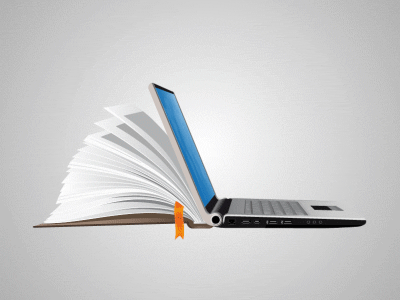